The Cold Warproblems already?
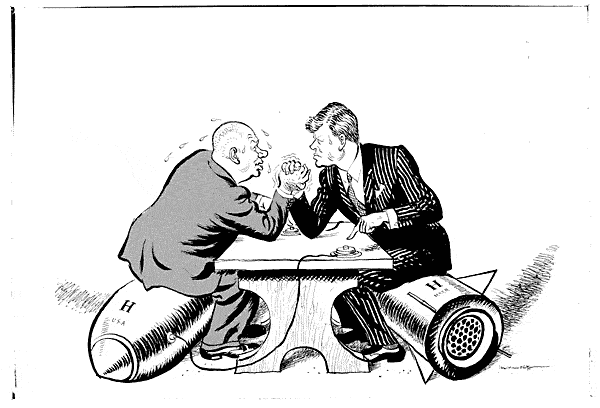 Pre-Cold War tensions
Joseph Stalin 
Soviet Union communist dictator
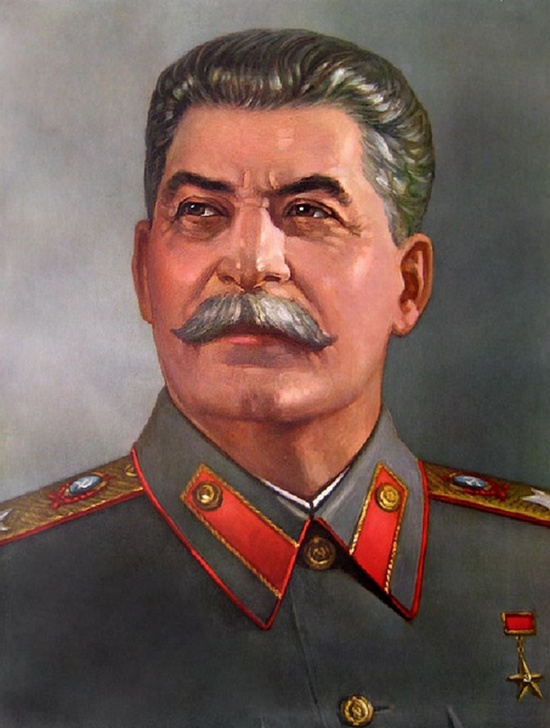 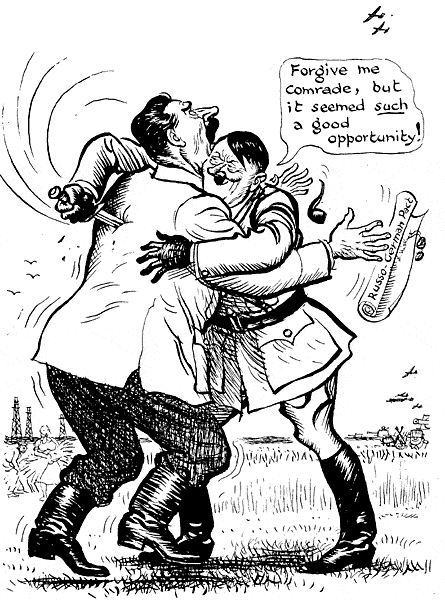 Russia’s post-WWII plan
Russia was virtually destroyed in WWII
Cities demolished (again)
Millions dead or wounded (again)
Economy non-existent (again)
Stalin wanted to make sure Russia was well protected in the future
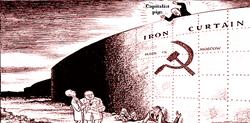 The Iron-curtain
In order to protect Russia, Stalin wants “free” elections in Eastern European countries
These countries are currently occupied by Russian troops

These satellite states turn to communism
Become Russia’s “Iron Curtain”
Iron Curtain – the imaginary line between communist nations and democratic nations
The Iron Curtain
Berlin
The Berlin Wall
The Berlin Wall
The Soviet Union built a wall to divide the Capital of Berlin into two sections
West Berlin – Democratic
East Berlin – Communist
The Berlin Airlift
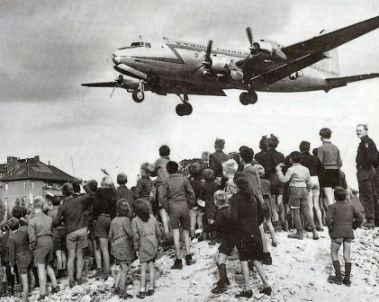 Russians want all of Berlin under communist control

People in West Berlin (democratic) are trapped.

For 11 months - sent planes with food, medicine and coal
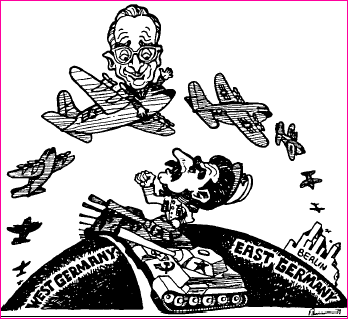 Stopping Communism
Two plans were put in place to help stop the spread of communism to weaker nations

The Truman Doctrine – speech asking congress to provide foreign aid for Turkey and Greece

The Marshall Plan – proposal to congress asking U.S. to provide European countries with food, machines, and other materials needed
New Alliances
N.A.T.O.
North Atlantic Trade Organization
Western Europe, U.S., Canada
If any of these nations were attacked, others would have to fight
The Warsaw Pact
Warsaw Treaty Organization of Friendship, Cooperation, and Mutual Assistance
Russia, Poland, East Germany, Hungary, Czechoslovakia, Bulgaria,  Albania
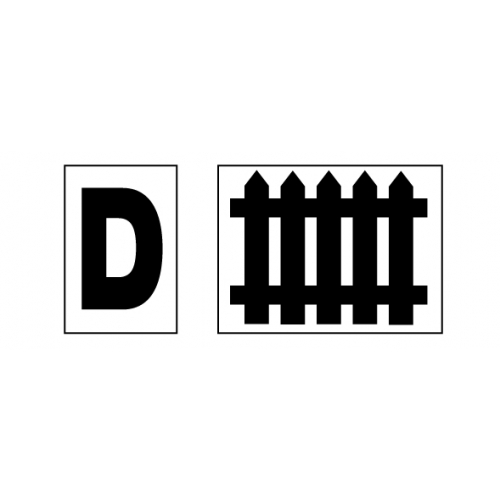 As tensions increased, defense was on the rise
U.S. and Russia begin to put more money towards scientific defense research
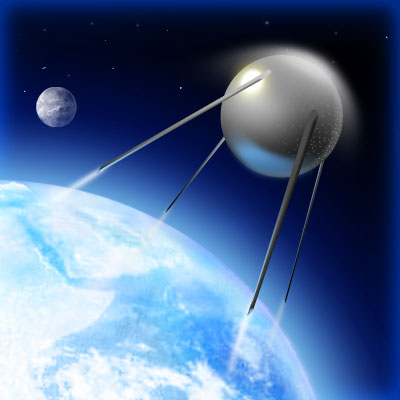 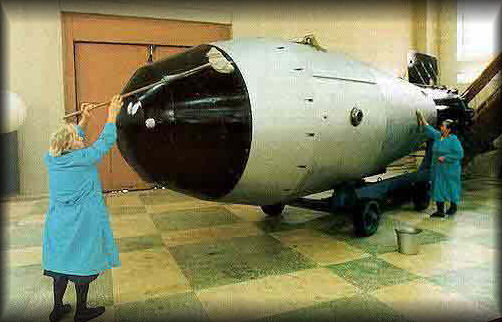 The Race to superiority
U.S. develops the Hydrogen Bomb
“H-bomb”
Russia develops H-bomb soon after

The Space Race
Russia sends first satellite into space
Sputnik
U.S. does the same soon after